Safety Fact Sheet – Liquid Nitrogen
Liquid Nitrogen is a cryogen used where very low temperatures or rapid temperature reduction is required. It is colourless, odourless and non-toxic with a boiling point of -196°C.
Potential Harm

Severe Cold Burns
Frostbite

Eye Damage – retinal displacement

 


Pressure Build-up
Protect Yourself 

Always wear dry thermally insulated gloves – NEVER handle with bare hands
Wear appropriate Eye Protection
Use tongs to retrieve objects
Dispense slowly – minimise boiling/ splashes

Use and store in well ventilated areas
Check equipment for frost damage

Only use containers designed for cryogenic use
Only use loose fitting lids –  NEVER  seal

KNOW what to do in an Emergency
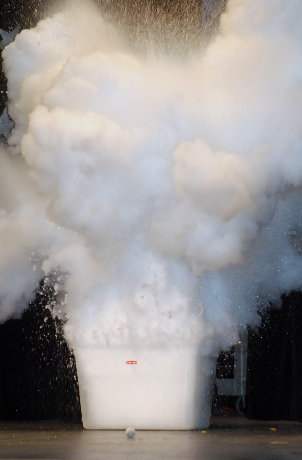